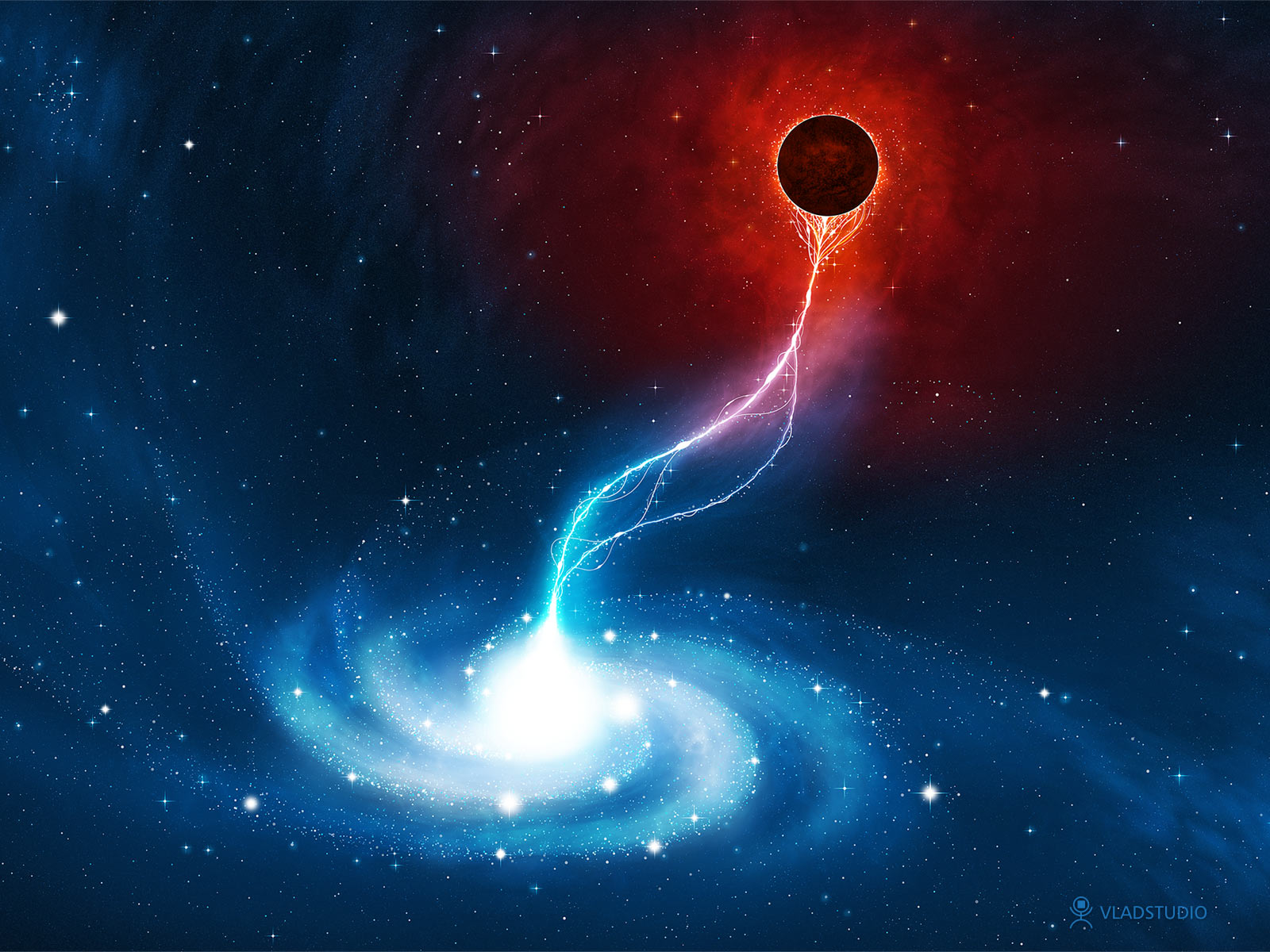 Buracos Negros
Singularidades do Espaço-Tempo
[Speaker Notes: Fonte da imagem: http://vladstudio.deviantart.com/art/The-Black-Hole-90725228]
Uma introdução aos buracos negros
Definição: um buraco negro é uma região do espaço de grandedensidade cuja atração gravitacional é tão intensa a ponto de nemmesmo a luz conseguir escapar de lá.
Luz
Uma introdução aos buracos negros
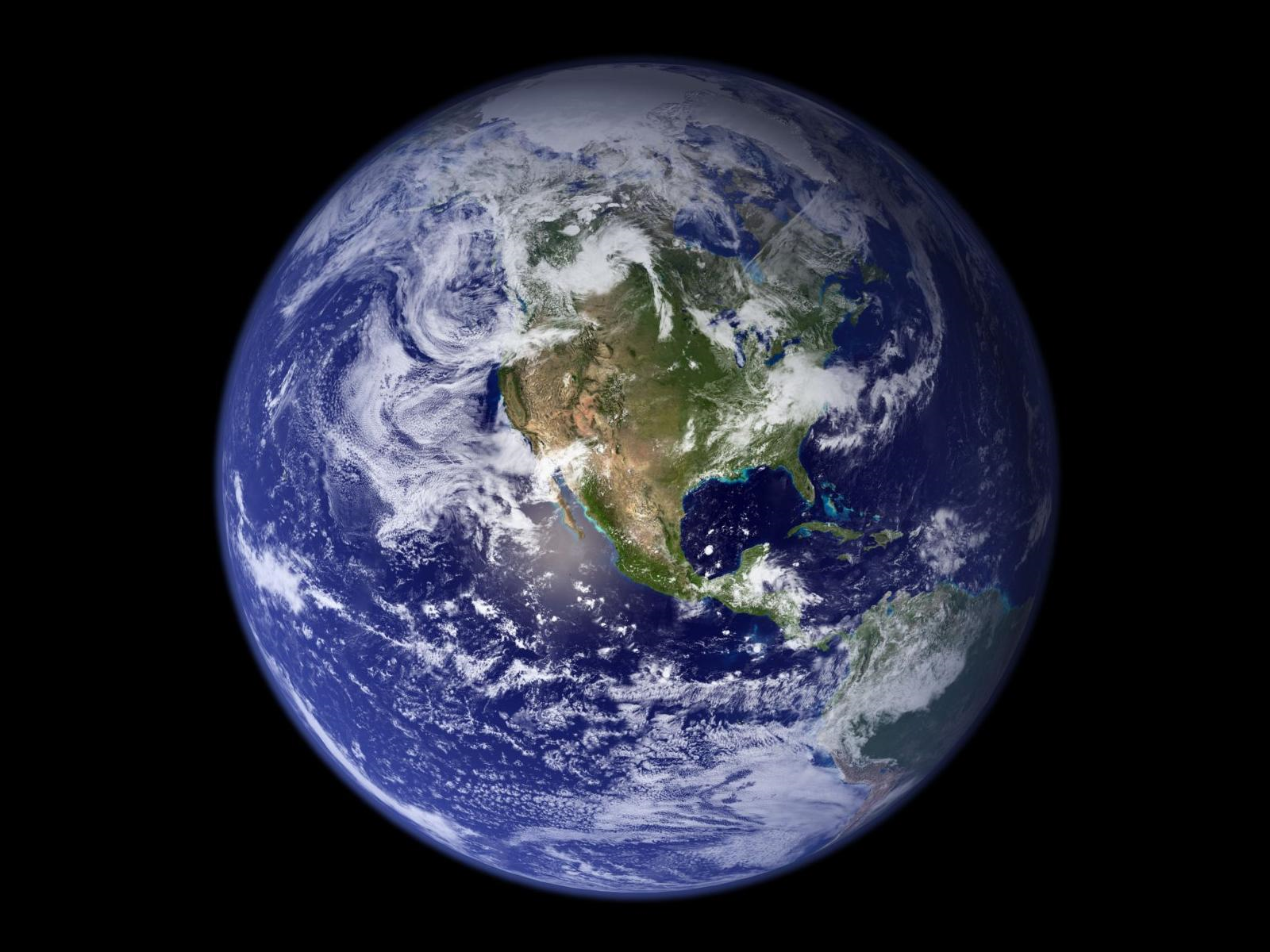 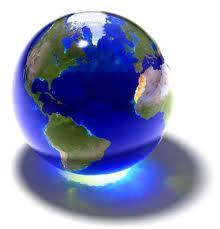 [Speaker Notes: Fonte da imagem da Terra como bola de gude: http://www.sodahead.com/fun/whats-on-your-key-chain-why/blog-115559/?link=ibaf&imgurl=http://idaretocare.org/images/EarthMarble.jpg&q=marble%2BearthFonte da imagem da Terra: http://visibleearth.nasa.gov/]
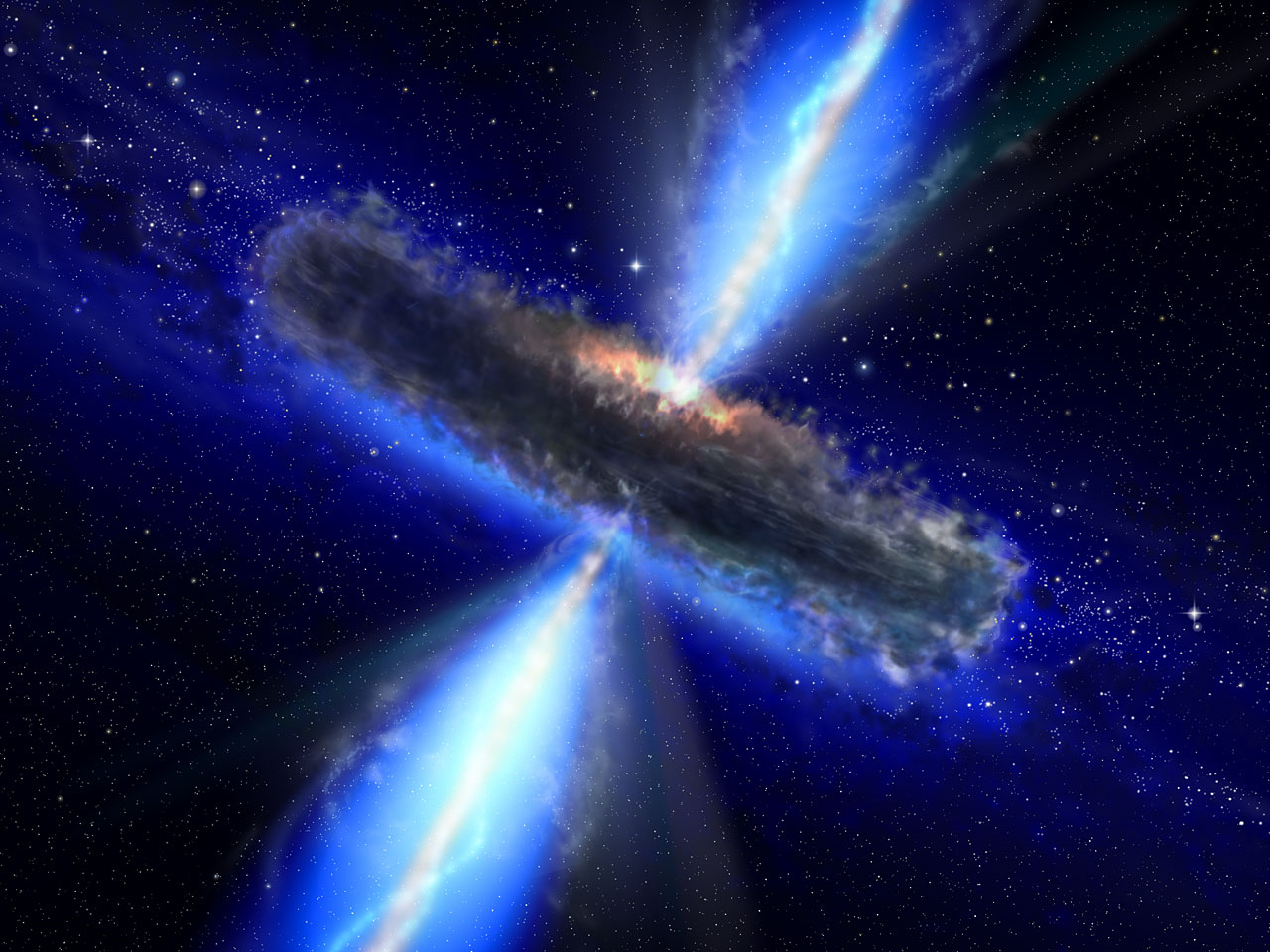 [Speaker Notes: Fonte da imagem: http://www.spacetelescope.org/static/archives/images/screen/heic0409a.jpg&imgrefurl]
De onde vêm os buracos negros?
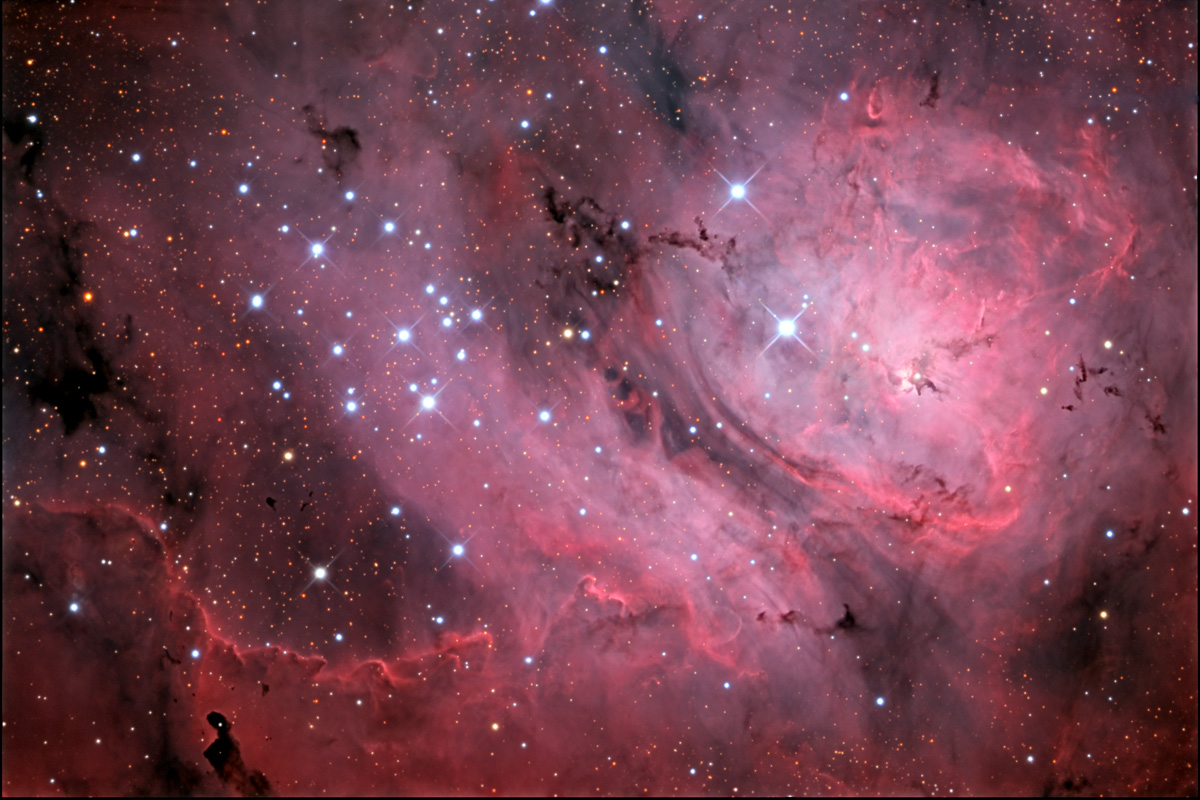 [Speaker Notes: Fonte: http://www.caelumobservatory.com/gallery/m8.shtml]
Vida e morte de uma estrela
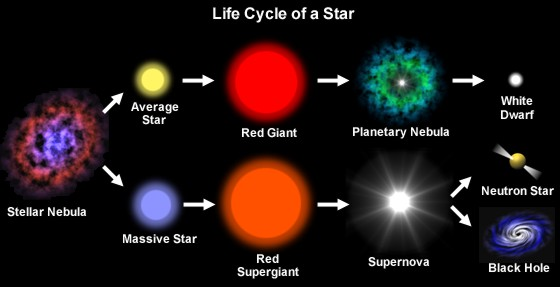 [Speaker Notes: Fonte da imagem: http://mail.colonial.net/~hkaiter/life_cycle_of_a_star.htm]
Como encontrar buracos negros?
Lentes Gravitacionais
Ondas de rádio, raio-X, infravermelho, óptica e Gama
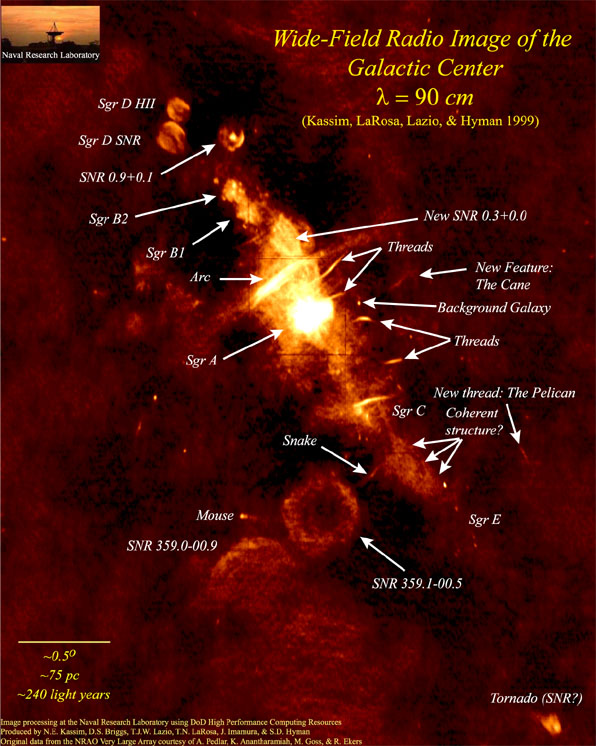 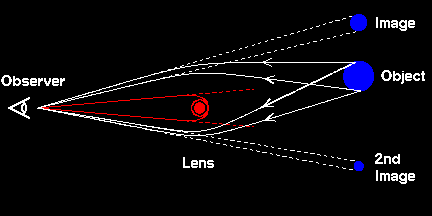 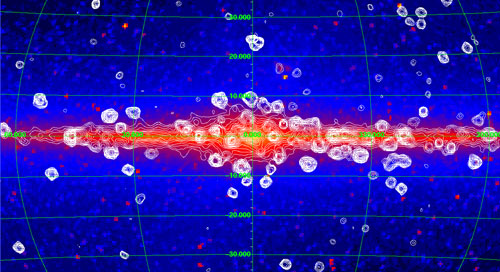 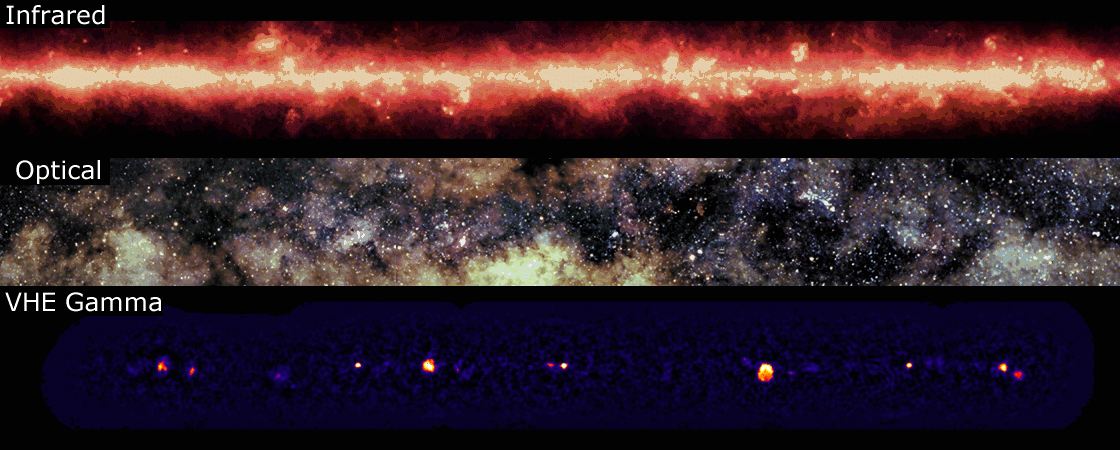 [Speaker Notes: Fontes de imagem: http://www.star.le.ac.uk/~sav2/blackholes/milkyway.html
http://www.nasa.gov/vision/universe/starsgalaxies/milkyway_map.html
http://www.star.le.ac.uk/~sav2/blackholes/milkyway.html]
Buracos negros – o modelo
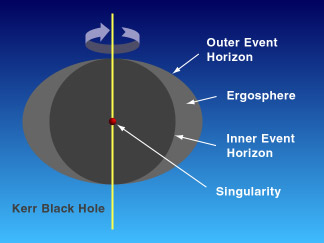 Identificando um buraco negro
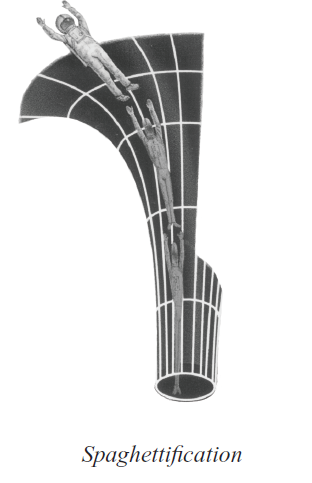 Efeito das marés
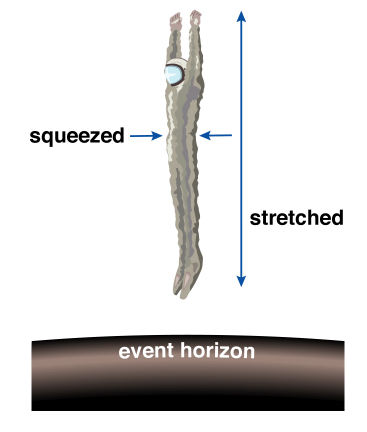 [Speaker Notes: Fontes de imagem: http://imagine.gsfc.nasa.gov/Tidal effect by Addison Wesley]
Identificando um buraco negro
2. Desvio para o vermelho
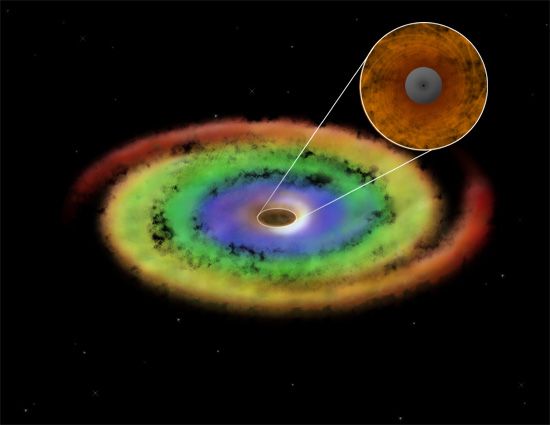 [Speaker Notes: Fonte de imagem: http://www.namimatsu.com/fisica/buracosnegros.htm]
Identificando um buraco negro
3. Disco de acreção e emissão
Quando gases e matéria chegam muito próximos ao horizonte de eventos, a cerca de 3 ou 4 raios de Schwarzchild, começam a espiralar ao redor do buraco negro e formam um disco, chamado ‘disco de acreção’
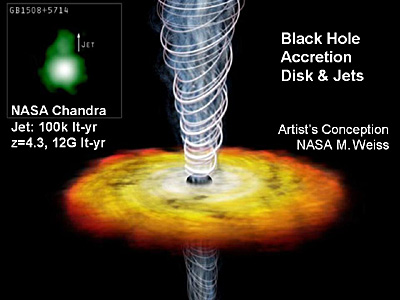 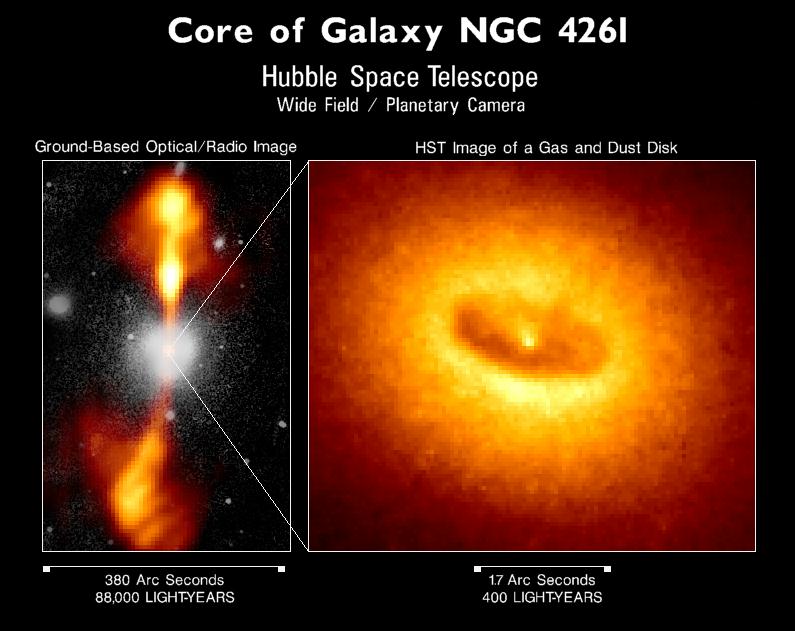 [Speaker Notes: Fontes de imagem: http://www.feandft.com/60%20Big%20Bangs%20and%20Black%20Hole%20Myths.htmhttp://heasarc.gsfc.nasa.gov/nasap/docs/unive2_p/quasa_p.html]
Identificando um buraco negro
4. Atraso de relógio
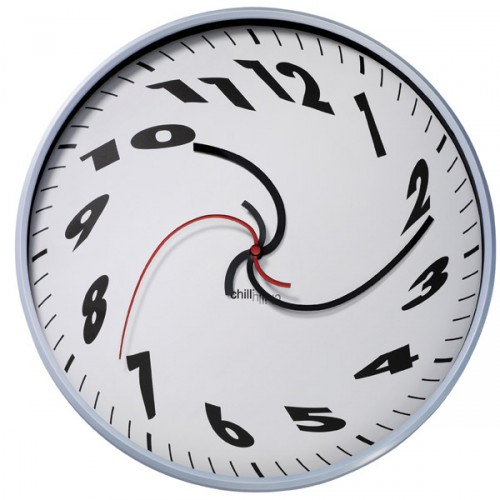 Conforme se aproxima do interior do buraco negro, os corpos adquirem uma velocidade tão alta que ocorre distorção do espaço-tempo, sendo que para um observador externo é como se o tempo praticamente parasse e o corpo nunca chegasse ao buraco negro.
[Speaker Notes: Fonte de imagem: http://www.opapudo.com/dali-clock-um-relogio-alucinogeno/]
O espaço-tempo de Einstein
1905 – Teoria da Relatividade Especial

 A única constante é a velocidade da luz
 O tempo é relativo: quanto maior a velocidade do movimento, mais devagar o tempo passa
 O tempo e o espaço formam uma malha única chamada espaço-tempo
 E = mc2
1915 – Teoria da Relatividade Geral

 Teoria da Relatividade Especial
 A gravidade é um efeito da curvatura do espaço-tempo
E além disso . . .?
O choque entre galáxias

Choque entre buracos negros supermassivos como no centro da Via Láctea
Sistemas binários
Emissões de ondas gravitacionais
Inversão de força centrífuga
 Radiação de Hawking e mini buracos negros
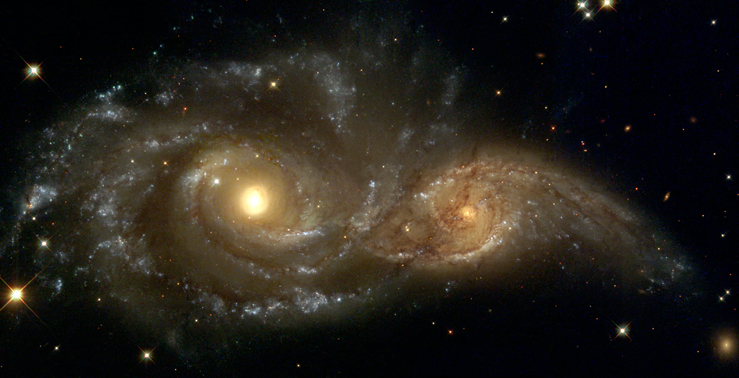 [Speaker Notes: Fonte da imagem: http://www.csmonitor.com/Science/2010/0621/Monster-black-holes-light-up-when-galaxies-collide]
Agradecimentos e Bibliografia
Agradecimentos ao Prof. Dr. Daniel Vanzella do Instituto de Física de São Carlos pelo apoio e pelas referências para montagem desta palestra.
[1] http://imagine.gsfc.nasa.gov/[2] MATSAS, G. E. A. ; VANZELLA, D. A. T. . Buracos Negros: Rompendo os limites da ficção. 1. ed. Rio de Janeiro: Vieira e Lent, 2008. v. 1. 128 p.[3] Sagan, Carl: Cosmos: Lives of the stars. s.l Turner Home Entertainment c1989. E.9 (60 min.). 13 DVDs. ; son., color : digital/NTSC.[4] Vanzella, Daniel A. T.. Buracos negros: abismos do espaço e tempo. São Carlos Grupo de Óptica - IFSC 2005. 1 DVD (129min.): digital/NTSC, son., color..[5] Steiner, João. Buracos negros: eles existem? --   São Carlos Grupo de Óptica - IFSC 2006 . 1 DVD (1:48 min.): digital/NTSC, son., color.[6] http://hubblesite.org/explore_astronomy/black_holes/modules.html
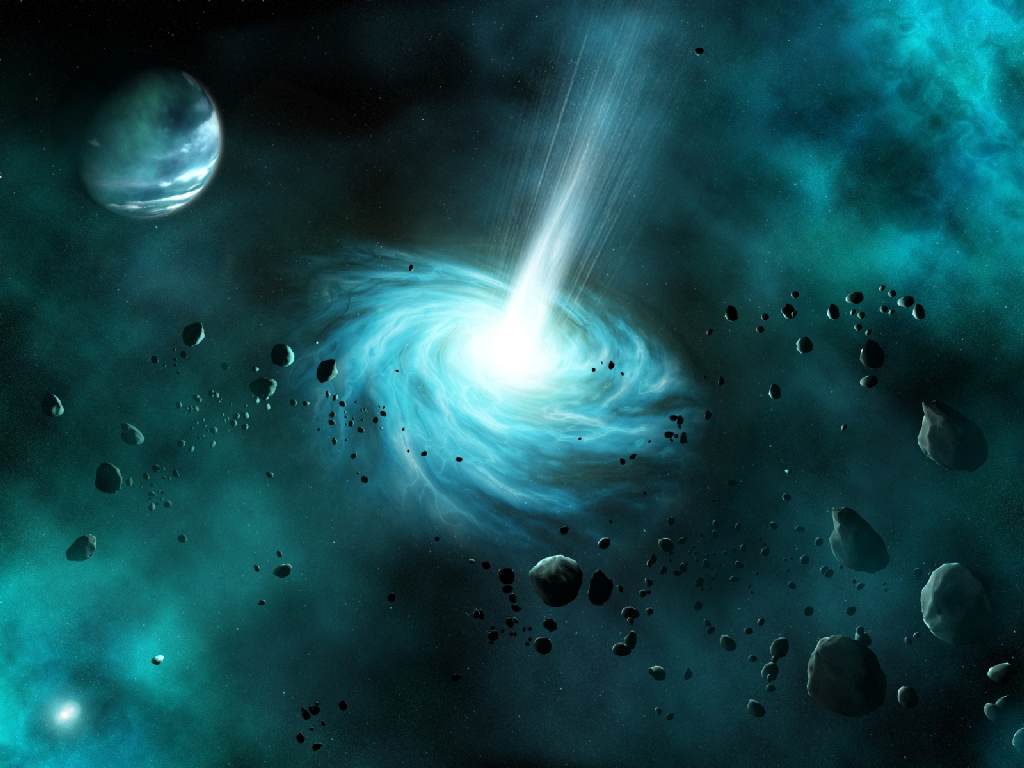 Perguntas... ?